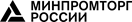 Основные направления совершенствования нормативной правовой базы в области обеспечения единства измерений
Летуновский Михаил Валерьевич

начальник отдела обеспечения единства измерений
Проект федерального закона                        «О внесении изменений в 102-ФЗ «Об обеспечении единства измерений»
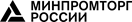 Основание разработки
План мероприятий по направлению «Нормативное регулирование» программы «Цифровая экономика», утвержденный Правительственной комиссией по использованию информационных технологий для улучшения качества жизни и условий ведения предпринимательской деятельности (протокол от 18.12.17 г. №2)
ИЗМЕНЕНИЯ
Переход к электронной регистрации результатов работ, как к основной форме их подтверждения при утверждении типа и поверке СИ (передача сведений в ФИФ производится проводящими работы ЮЛ и ИП). 
Выдача сертификата (вместо свидетельства об утверждении типа) для УТ как и для поверки (знак поверки, свидетельство о поверке, запись в паспорте (формуляре) остается возможной, но является вторичной и осуществляется по желанию заявителя) 
Проведение обязательной метрологической экспертизы содержащихся в проектах нормативных правовых актов Российской Федерации требований к измерениям, стандартным образцам и средствам измерений (за счет перераспределения ассигнований Росстандарта).
Уточнение по обязательному наличию номеров на СИ.
Дополнительное содержание ФИФ сведениями о результатах мониторинга состояния системы ОЕИ, прогнозирования измерительных потребностей экономики и общества.
Дополнение задачами Росстандарта в соответствии с постановлением Правительства РФ от 28 апреля 2018г. № 521 «О полномочиях Росстандарта по реализации промышленной политики в области разработки и производства эталонов единиц величин, стандартных образцов, средств измерений, технических систем и устройств с измерительными функциями» 
Вступление в силу по истечению 270 дней после опубликования, кроме п.4 (по истечении 2 лет после опубликования).
Внесение изменений в постановление Правительства Российской Федерации  
от 23 сентября 2010 г. № 734 «Об эталонах единиц величин, используемых в сфере государственного регулирования обеспечения единства измерений»
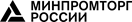 Приказ Росстандарта от 22.01.14 № 36 отменен Минюстом России 

Предлагается:
для государственных первичных и вторичных эталонов единиц величин сохранить первичную и периодическую аттестацию
СО и СИ утвержденного типа, применяемые в качестве эталонов (95%) не подвергать аттестации 
СО и СИ не утвержденного типа, планируемые к применению в качестве эталонов (5%) подвергать аттестации (альтернатива - пройти испытания с целью утверждения типа)
аттестацию проводят ГНМИ и ЦСМ в соответствии с поверочными схемами, методиками аттестации, методиками поверки (аккредитация на аттестацию эталонов не установлена)
Разработать и утвердить: 
- требования к оформлению материалов аттестации эталонов единиц величин; 
формы свидетельства об аттестации эталона единицы величины; 
- требования к содержанию и построению поверочных схем, порядок их разработки, утверждения и изменения.
ПРОГРАММА ИМПОРТОЗАМЕЩЕНИЯ ИЗМЕРИТЕЛЬНОЙ ТЕХНИКИ НА 2018 - 2020 г.г. И НА ПЕРИОД ДО 2025 г.
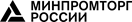 Источники исходной информации:
- предложения отечественных изготовителей по импортозамещению средств измерений;
- предложения организаций Росстандарта и основных потребителей измерительной техники по выявлению потребностей в продукции приборостроения;
- данные Федерального информационного фонда по обеспечению единства измерений;
- предложения ФОИВ по выявлению потребностей в СИ, СО и ИО.
Программа состоит из трех разделов:
1. Средства измерений, разрабатываемые и планируемые к выпуску.
2. Потребности в средствах измерений (по видам и типам СИ). 
Разделение по степени потребности: ОВ - очень высокий; В – высокий; С – средний; Н – низкий. 
3. Потребности ФОИВ в средствах измерений, стандартных образцах и испытательном оборудовании
Потребности экономики по видам измерений
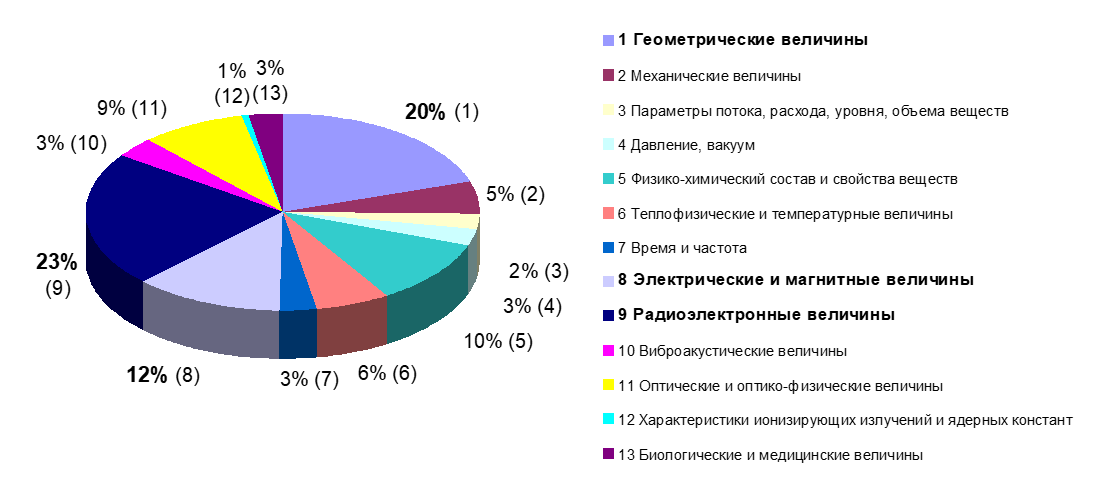 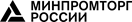 ПЕРЕЧЕНЬ СРЕДСТВ ИЗМЕРЕНИЙ ОТЕЧЕСТВЕННОГО ПРОИЗВОДСТВА, АНАЛОГИЧНЫХ СРЕДСТВАМ ИЗМЕРЕНИЙ ИМПОРТНОГО ПРОИЗВОДСТВА
Цель создания: информирования потребителей о возможностях соответствующей замены импортных средств измерений на аналогичные средства измерений отечественного производства
Основание для разработки: п.17 Плана мероприятий по реализации Стратегии обеспечения единства измерений до 2025 г. 
Табличный вид построен по принципу: отечественный аналог – импортное СИ по видам измерений (наименование, изготовитель, адрес изготовителя, № ФИФ)
Количество СИ отечественного производства, аналогичных средствам измерений 
импортного производства по видам измерений
Минпромторгом России утверждены «Методические рекомендации по планированию номенклатуры СО в отраслях» № 10-751 от 29.11.18  (подготовлен при участии ФОИВ, назначенных в структуру ГССО организаций, изготовителей и потребителей СО)
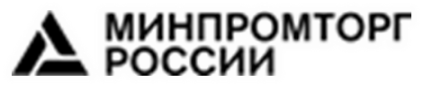 Основание: п.30 Плана  мероприятий по выполнению Стратегии обеспечения единства измерений до 2025 г.
Цель: упорядочение информации по номенклатуре, потребностям, производителям СО
Структура документа:
1. Общие положения
разработаны в соответствии с положениями 172-ФЗ «О стратегическом планировании»;
планирование осуществлять на основе анализа обеспеченности СО; 
номенклатура СО формируется на период от 3 до 6 лет.
2. Рекомендуемые источники информации для планирования
единый перечень измерений; технические регламенты и перечень стандартов к ним; перечень приказов об утверждении ГПС, а также межгосударственных стандартов, регламентирующих ГПС; сведения о СО зарегистрированных в ФИФ ОЕИ; сведения из документов по оснащенности лабораторий стандартными образцами из ФГИС) Росаккредитации; заявки и обращения ФОИВ, ФЛ, ЮЛ и ИП о потребности в СО утвержденных типов, необходимых для метрологического обеспечения измерений, относящихся к сфере ГРОЕИ.
3. Анализ исходной информации, используемой для планирования
Первый этап формирование автоматизированным способом перечня СО, которые необходимы в сфере ГРОЕИ, путем анализа исходной информации . Второй этап экспертный анализ номенклатуры СО, необходимой к разработке, сформированной автоматизированным способом, с целью оценки возможности применения других действующих СО утвержденного типа. Третий этап направление Росстандартом аналитической справки в организации, назначенные в ГССО  ФОИВы, организации - изготовители СО с целью получения предложений о возможной разработке СО утвержденных типов, номенклатура которых необходима для метрологического обеспечения измерений в сфере ГРОЕИ. Участвующие в опросе организации могут внести дополнения и уточнения в номенклатуру стандартных образцов. По результатам опроса и полученных предложений Росстандарт формирует номенклатуру стандартных образцов, необходимых к разработке, для удовлетворения потребностей отраслей промышленности и обеспечения единства измерений, относящихся к сфере ГРОЕИ.
Номенклатура служит для создания и периодической (1 раз в год) актуализации Единой межведомственной программы разработки СО утвержденных типов (включает всю необходимую информацию о СО).
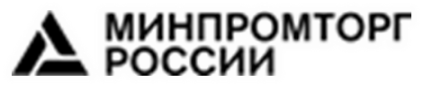 Проект  приказа Минпромторга России «Об утверждении методики определения размера платы за оказание услуги по испытаниям стандартного образца или средства измерений в целях утверждения типа в области обеспечения единства измерений и предельного размера платы за оказание услуги» (взамен приказа Минпромторга России от 25 июня 2013 г. № 973)
Основание: п.10 Плана  мероприятий по выполнению Стратегии обеспечения единства измерений до 2025 г.
  Цель: скорректировать действующую методику в части установления положений для работ, проводимых при испытаниях в целях утверждения типа стандартных образцов  и измерительных систем, а также установить предельный размер платы за оказание услуги по испытаниям  в целях утверждения типа СО и СИ.

Вводятся типовые наименования и нормативы трудоемкости работ, проводимых при оказании услуг по испытаниям СО в целях утверждения типа в дополнение трудоемкости работ для СИ.

Вводятся значения корректирующих коэффициентов при испытаниях СО в дополнение к корректирующим коэффициентам при испытаниях СИ зависимости от количества аттестованных характеристик.

Произведена  корректировка размера среднемесячной заработной платы.

Скорректирована ставка НДС при расчетах.
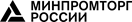 Спасибо  за  внимание!












начальник отдела обеспечения единства измерений
Летуновский Михаил Валерьевич